Reinstoffe erkennen
Flaschen ohne Namen – welche Substanz ist in welcher Flasche?
Reinstoffe in Flaschen ( A – I )
Kupfersulfat (Pentahydrat)
Saccharose
Salicylsäure
Toluol
Wasser
Ethanol
Heptan
Naphthalin
Natriumchlorid
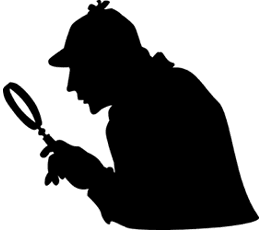 Reinstoffe: Eigenschaften
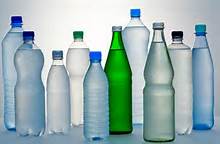 Eigenschaften:
Geruch
Schmelzpunkte
Verhalten beim Erhitzen
Siedepunkte
elektrische Leitfähigkeit
Farbe
Löslichkeit in diversen Lösungsmitteln
Dichte
Brennbarkeit
Recherche: Literaturdaten – welche Substanz ist in welcher Flasche?
Weitere Tests – welche Substanz ist in welcher Flasche?
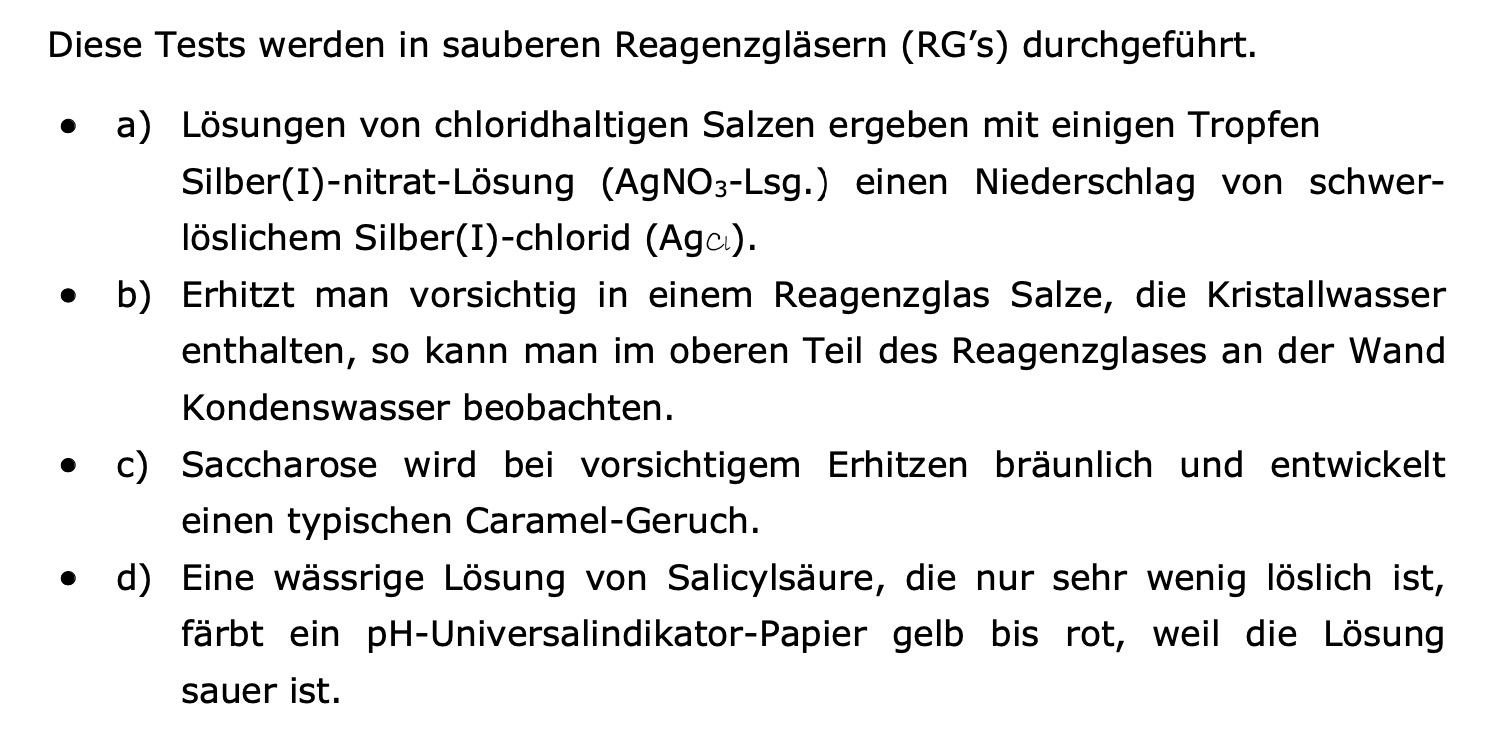 Nach dem Praktikum
Lösungen
Lösungen
Lösungen
Lösungen & Entsorgung
A:	Ethanol		B:	Naphthalin 	C: 	Saccharose
D:	Toluol 		E: 	Heptan 		F: 	Natriumchlorid
G:	Wasser, deion. 	H: 	Salicylsäure 	I: 	Kupfersulfat 								(Pentahydrat)

Entsorgung:
B, D, E, H in organischer Abfall
ev. Silberlösungen in separaten Abfall
Kufpersulfat (I) in separaten Abfall

Rest in Abfluss
Lösungen & Entsorgung
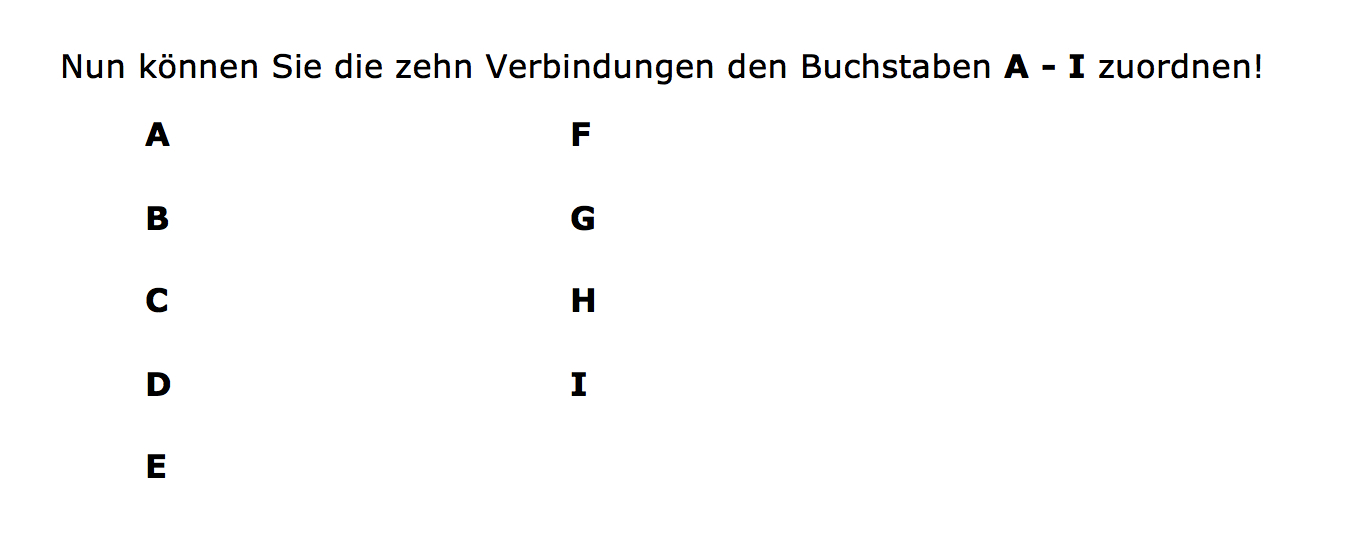 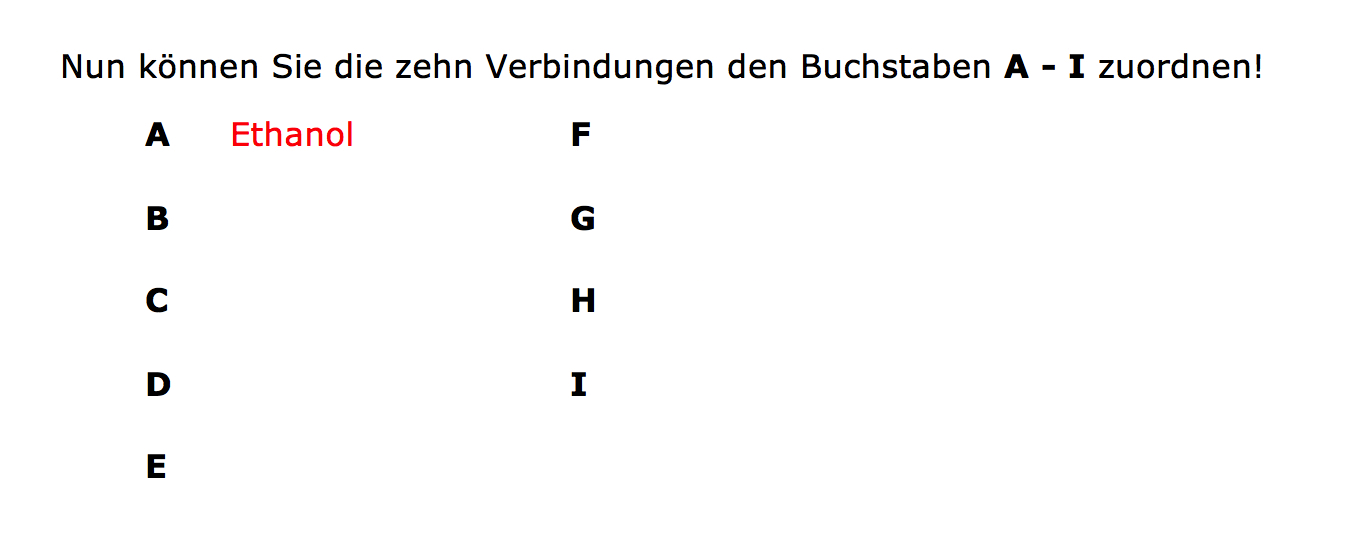 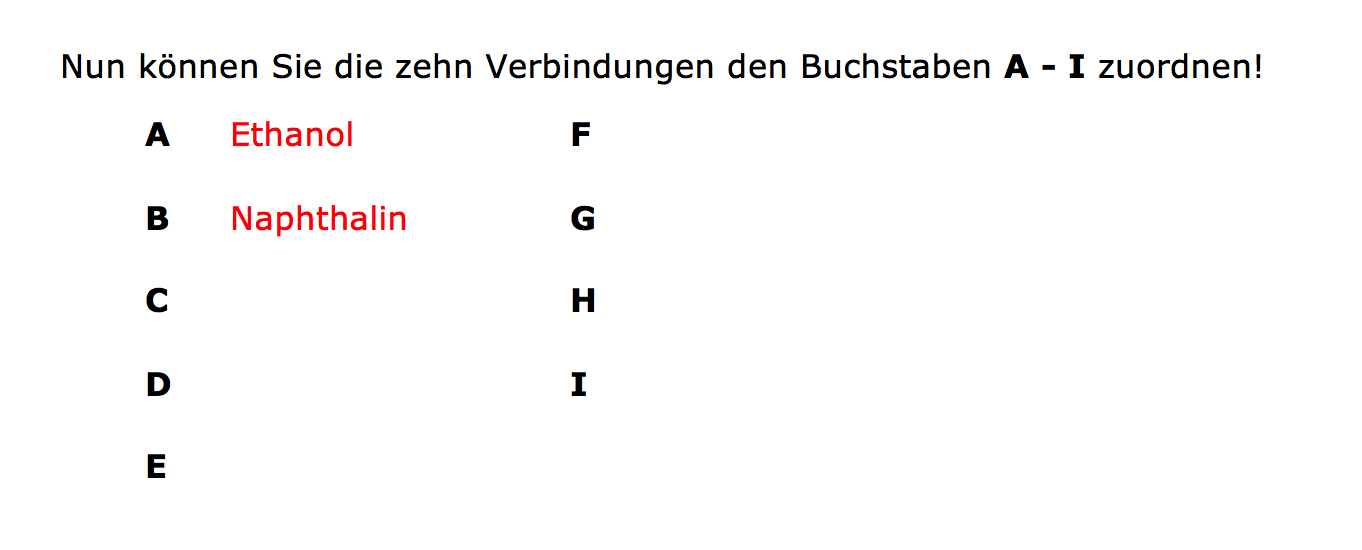 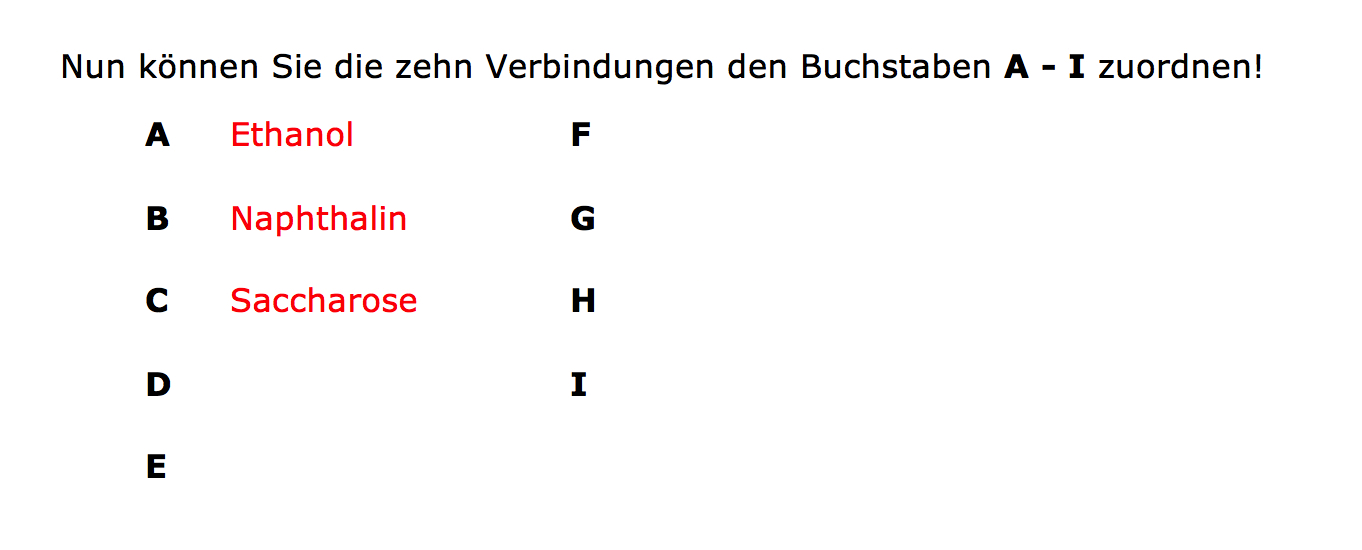 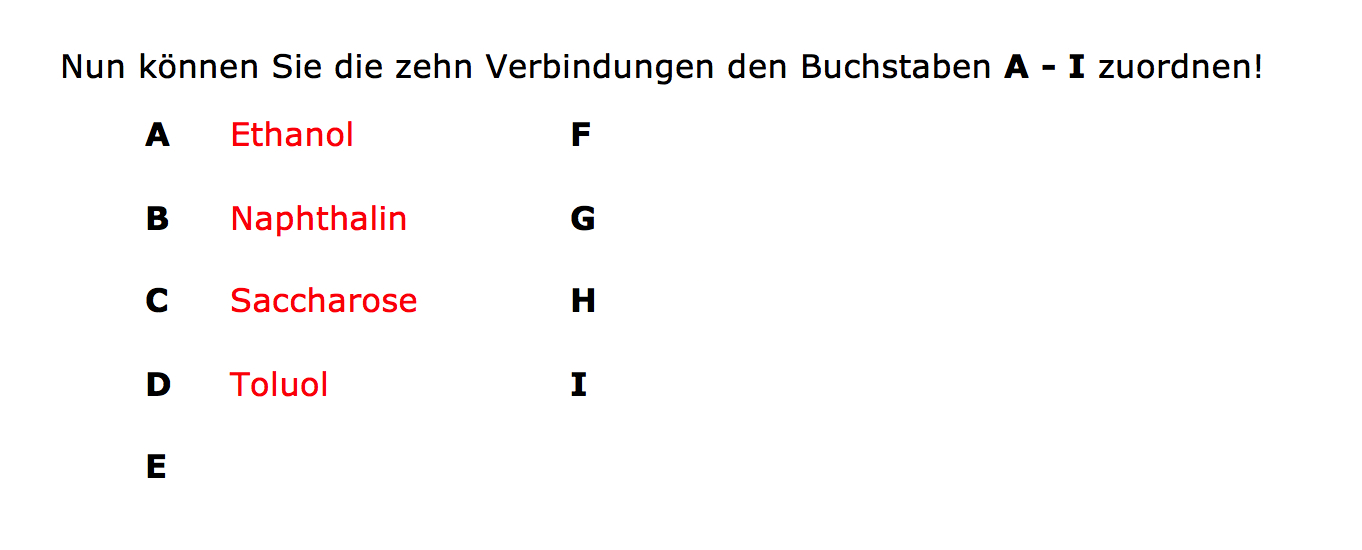 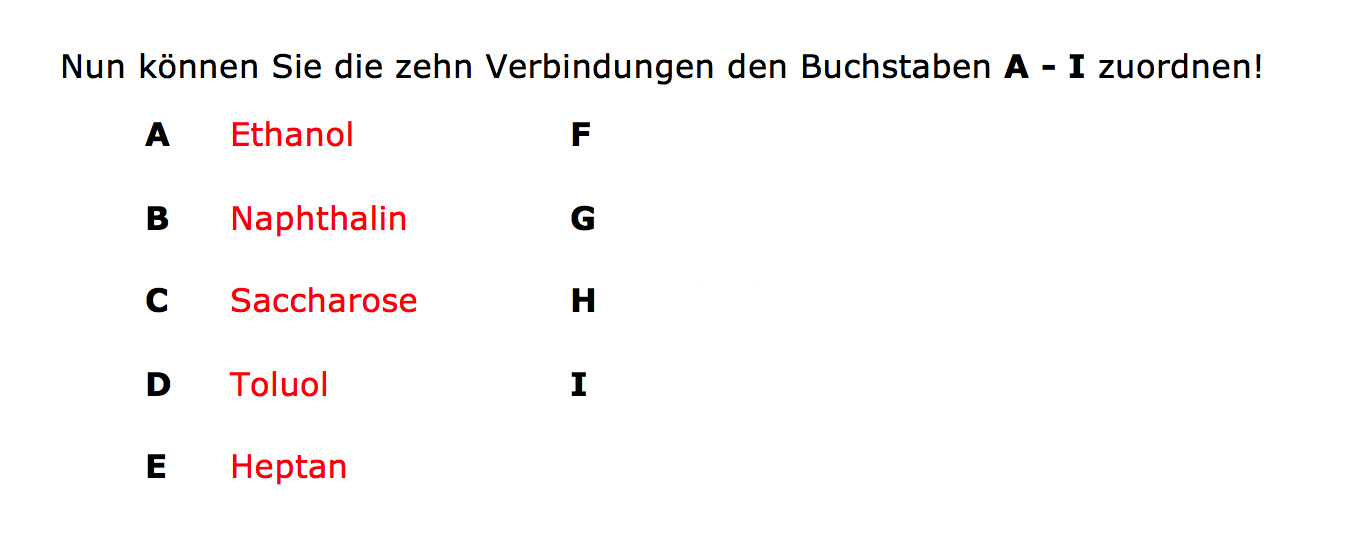 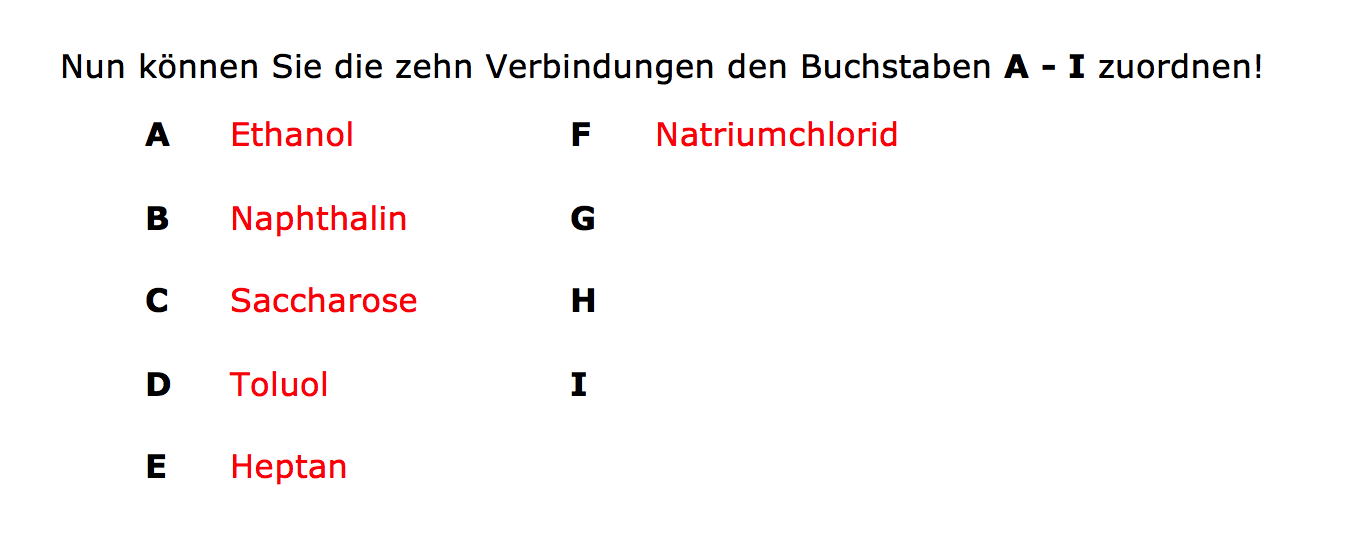 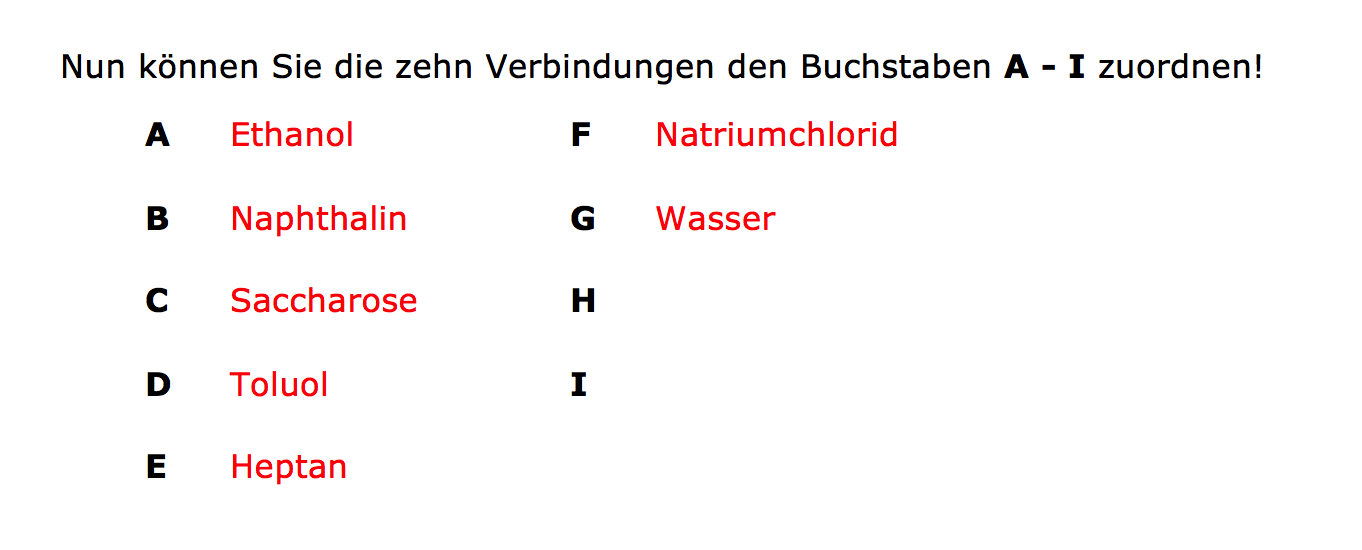 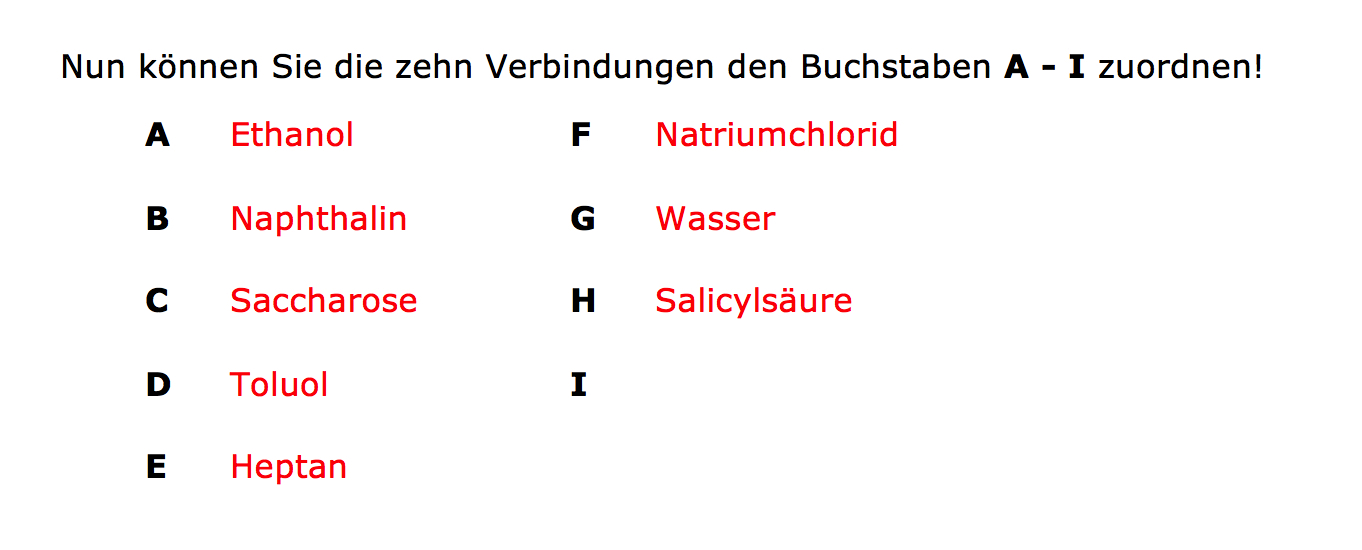 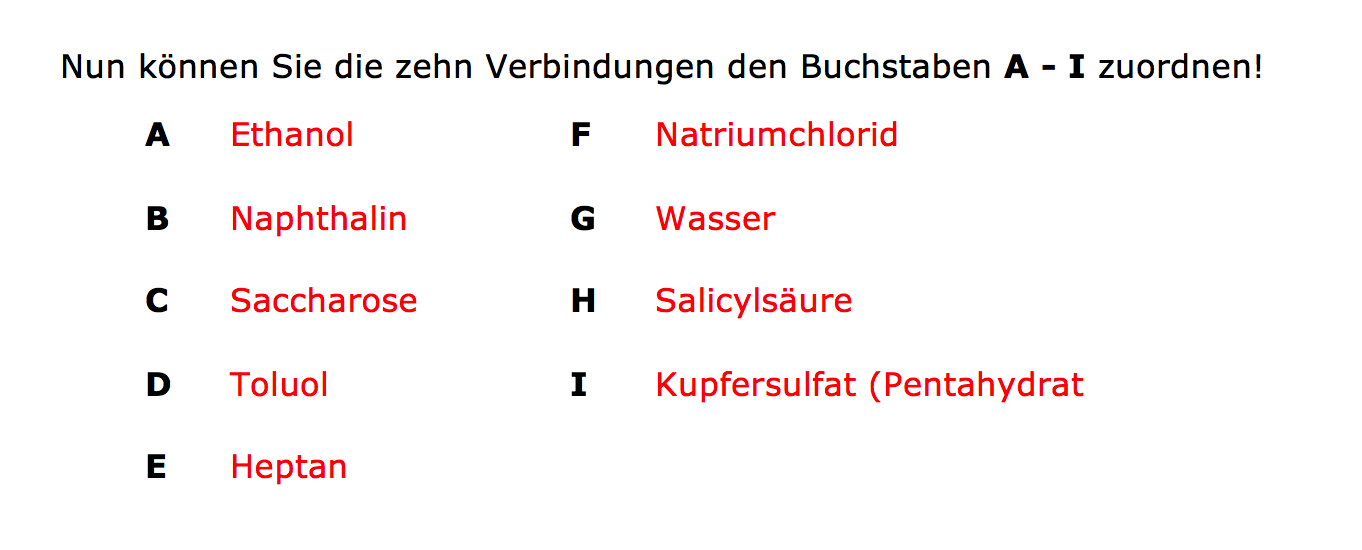 Fragen
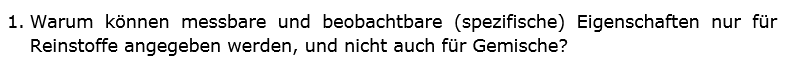 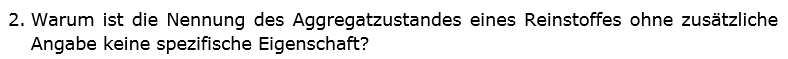 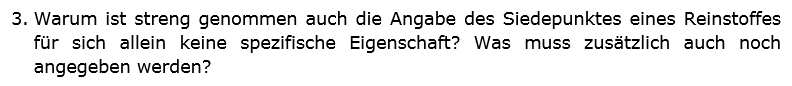 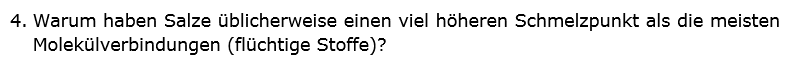 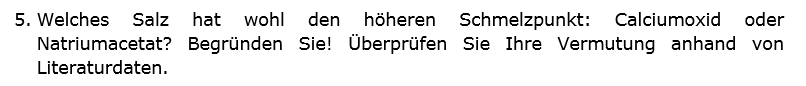 Fragen
03/16/18
Fragen
03/16/18
Fragen
03/16/18
Fragen
03/16/18
Fragen
03/16/18